Применение Алканов
Белопухова Илона. 10А(Газпром-класс)
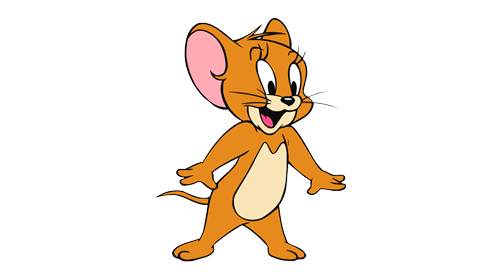 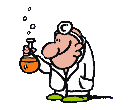 Что представляют собой алканы?
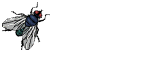 Алканы представляют собой нециклические углеродные соединения, в которых атомы углерода связаны простыми насыщенными связями. Эти вещества представляют собой целый ряд с определенными свойствами и характеристиками.
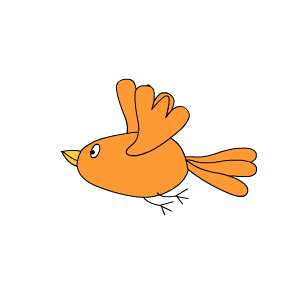 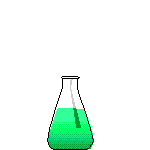 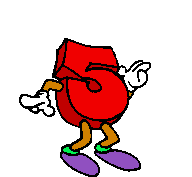 Посмотрим, где же применяются алканы!!!
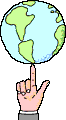 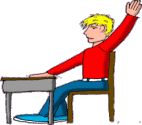 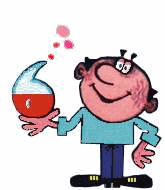 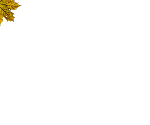 Области применения алканов на сегодняшний день очень широки и разнообразны!!!

Например, газообразные вещества используют как ценный источник топлива. Примером может служить метан, из которого и состоит природный газ, а также пропанобутановая смесь. 
Еще один источник алканов — нефть, значение которой для современного человечества переоценить трудно. К нефтяным продуктам относят: бензины — используются в качестве топлива; керосин; дизельное топливо, или легкий газойль; тяжелый газойль, который применяют в качестве смазочного масла; остатки нефтяной перегонки используют для изготовления асфальта. Нефтяные продукты также используются для получения пластмасс, синтетических волокон, каучуков и некоторых моющих средств.